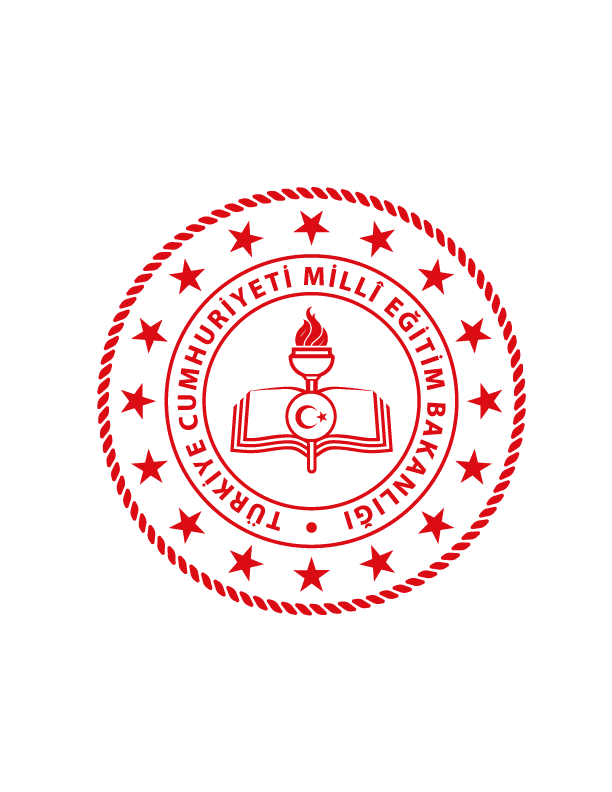 ÖLÇME DEĞERLENDİRME YÖNETMELİĞİ VE ORTAK SINAV
BİLGİLENDİRME TOPLANTISI
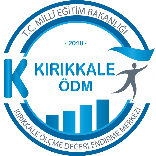 19 Ekim 2023
[Speaker Notes: Ölçme ve Değerlendirme Yönetmeliği 9 Eylül 2023 tarihinde yayımlanarak yürürlüğe girmiştir.]
Ölçme ve Değerlendirme Yönetmeliği (9 Eylül 2023 tarihli ve 32304 sayılı Resmî Gazete)
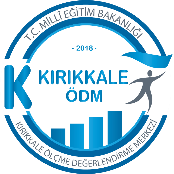 kirikkaleodm.meb.gov.tr
[Speaker Notes: Ölçme ve Değerlendirme Yönetmeliği 9 Eylül 2023 tarihinde yayımlanarak yürürlüğe girmiştir.]
Sonuç Odaklı Değil Süreç Odaklı Ölçme
İlkokul 4. sınıf düzeyinde yazılı sınav uygulaması yapılmayacak.
4. sınıflarda ders notları öğrencinin gelişim düzeyine göre verilecek.
Okul öncesi ve ilkokul 1, 2, 3 ve 4 üncü sınıflarda öğrencilerin akademik ve sosyal gelişimi sürekli takip edilecek.
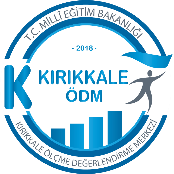 kirikkaleodm.meb.gov.tr
[Speaker Notes: Ölçme ve Değerlendirme Yönetmeliği 9 Eylül 2023 tarihinde yayımlanarak yürürlüğe girmiştir.]
Türkçe’de Dört Dil Becerisi Geliştirilecek
Öğrencilerin Türkçenin doğru ve güzel kullanımını geliştirmek amacıyla çalışmalar düzenlenecek.
Bu kapsamda dinleme, konuşma, okuma ve yazma becerilerinin izlenmesi ve geliştirilmesine yönelik özel olarak geliştirilen ölçme araçları kullanılacak.
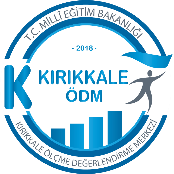 kirikkaleodm.meb.gov.tr
[Speaker Notes: Ölçme ve Değerlendirme Yönetmeliği 9 Eylül 2023 tarihinde yayımlanarak yürürlüğe girmiştir.]
Getirilen Önemli Yenilikler
Uygulamalı sınavlar hariç, öğretmenlerin ortak değerlendirme yapabilmelerine imkan vermek üzere birden fazla şubede okutulan derslerin sınavları ortak yapılacak.
Okullarda öğretmenler tarafından yapılacak yazılı sınavlarda açık uçlu ve kısa cevaplı sorular kullanılacak.
Ülke, il/ilçe ve okul genelinde ortak yazılı sınavlar yapılacak.
Okullarda süreç odaklı değerlendirme ön plana alınacak.
Eğitimdeki gelişmeler sürekli izlenecek.
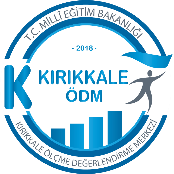 kirikkaleodm.meb.gov.tr
[Speaker Notes: Ölçme ve Değerlendirme Yönetmeliği 9 Eylül 2023 tarihinde yayımlanarak yürürlüğe girmiştir.]
Okullarda Sınav Haftası Uygulamasına Geçildi
Sınavların hangi tarihlerde yapılacağı öğretim yılı başında ilan edilecek.
1. dönem 1. sınavlar:Ekim ayı son haftası – Kasım ayı ilk haftası, (30 Ekim-10 Kasım 2023) 18.10.2023 tarihli resmi yazı ile güncelleme
1. dönem 2. sınavlar:Aralık ayı son haftası - Ocak ayı ilk haftası, (25 Aralık 2023-5 Ocak 2024)
2. dönem 1. sınavlar:Mart ayı son haftası - Nisan ayı ilk haftası, (25 Mart-5 Nisan 2024)
2. dönem 2. sınavlar:Mayıs ayı son haftası - Haziran ayı ilk haftası, (27 Mayıs-7 Haziran 2024)
Sınav tarihleri, öğretim yılı başında(dönemlik), okullar tarafından e-Okulda ilan edilir. 
Mesleki ve teknik ortaöğretim kurumlarından, yoğunlaştırılmış eğitim programı uygulanan sınıflar ile işletmelerde mesleki eğitime öğrenci gönderilen sınıflarda ve mesleki eğitim merkezlerinde sınav tarihleri ilgili okul/kurumlarca belirlenir.
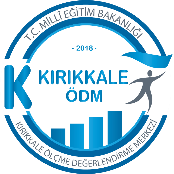 kirikkaleodm.meb.gov.tr
[Speaker Notes: Ölçme ve Değerlendirme Yönetmeliği 9 Eylül 2023 tarihinde yayımlanarak yürürlüğe girmiştir.]
Okullarda Sınav Haftası Uygulamasına Geçildi
Sınav haftasında okullarda ders işlenmeye devam edilecek.
Her dersten dönemde iki sınav yapılacak. 
Haftalık ders saat sayısı altı ve üzeri olan derslerde il sınıf/alan zümrelerince karar alınması durumunda üçüncü sınav yapılabilecek.
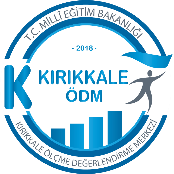 kirikkaleodm.meb.gov.tr
[Speaker Notes: Ölçme ve Değerlendirme Yönetmeliği 9 Eylül 2023 tarihinde yayımlanarak yürürlüğe girmiştir.]
Öğrencilerin Konu Kazanım Eksikliği Tespit Edilecek Ve Sınıf İçi Telafi Uygulamaları Yapılacak
Her sınavdan sonra öğrencilerin eksikliklerinin tespit edilmesi için sınav analizleri yapılacak. 
Konu ve kazanım eksikliği görülen öğrencilerin durumları, ders öğretmeni ve eğitim kurumu sınıf/alan zümreleri tarafından yeniden değerlendirilerek, sınıf içi telafi uygulaması yapılacak.
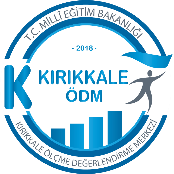 kirikkaleodm.meb.gov.tr
[Speaker Notes: Ölçme ve Değerlendirme Yönetmeliği 9 Eylül 2023 tarihinde yayımlanarak yürürlüğe girmiştir.]
Sınavlarda Soru Dağılımları Konu Soru Dağılım Tablosuna Göre Hazırlanacak
Sene başında sınavlarda hangi konu/kazanımdan kaç tane soru sorulacağı öğrencilerle paylaşılacak. 
Okullarda yapılacak ortak yazılı sınavların soruları konu soru dağılım tablosuna göre hazırlanacak. 
Konu soru dağılım tablosu il sınıf/alan zümreleri ve Ölçme Değerlendirme Merkezi Müdürlüğü ile birlikte hazırlanacak.
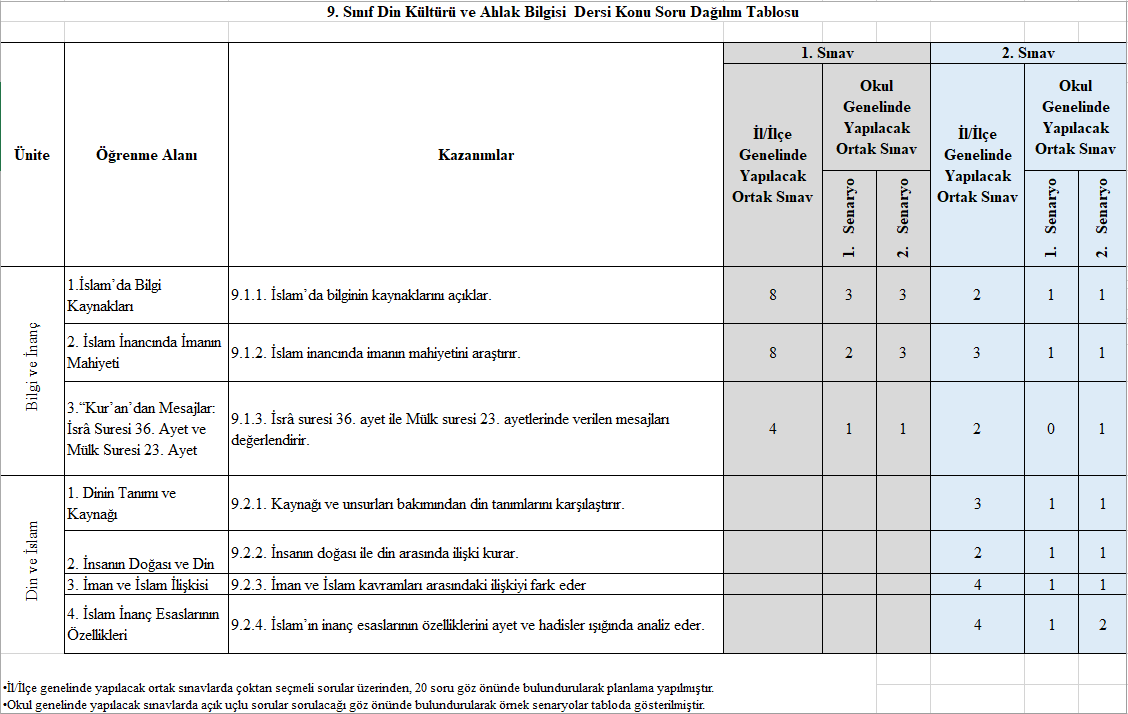 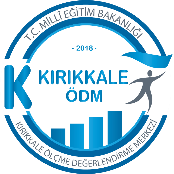 kirikkaleodm.meb.gov.tr
[Speaker Notes: Ölçme ve Değerlendirme Yönetmeliği 9 Eylül 2023 tarihinde yayımlanarak yürürlüğe girmiştir.]
Dil Sınavları Uygulamalı Olarak Yapılacak
Türkçe/Türk dili ve edebiyatı ile yabancı dil derslerinin sınavları; dinleme, konuşma, okuma ve yazma becerilerini ölçmek için yazılı ve uygulamalı olarak yapılacak.
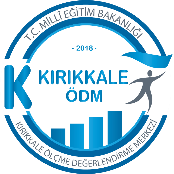 kirikkaleodm.meb.gov.tr
[Speaker Notes: Ölçme ve Değerlendirme Yönetmeliği 9 Eylül 2023 tarihinde yayımlanarak yürürlüğe girmiştir.]
Konu Soru Dağılım Tabloları İl Zümreleri ve ÖDM ile hazırlandı
Sınavlarda kullanılacak konu soru dağılım tabloları her dönem İl Milli Eğitim Müdürlüğü sitesinde yayımlanacaktır.
https://kirikkale.meb.gov.tr/www/ortak-sinavlar-konu-soru-dagilim-tablolari-yayimlandi/icerik/2975
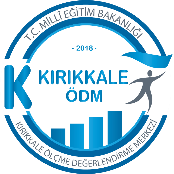 kirikkaleodm.meb.gov.tr
[Speaker Notes: Ölçme ve Değerlendirme Yönetmeliği 9 Eylül 2023 tarihinde yayımlanarak yürürlüğe girmiştir.]
Bakanlığımızca Yayımlanan Ortak Sınav Tarihleri
Ülke genlinde yapılacak ortak sınavlara ilişkin dersler ve tarihler şöyle:
6. Sınıf Türkçe - Matematik dersleri 26 Aralık 2023
9. Sınıf Türk Dili ve Edebiyatı - Matematik 27 Aralık 2023
Bakanlığımızın talimatları doğrultusunda il genelinde de ortak sınavlar yapılacaktır.
Bu sınavların hangi sınıf düzeyi ve dersten yapılacağı İlçe Milli Eğitim Müdürleri Kurulu ile belirlenip duyurulacaktır.
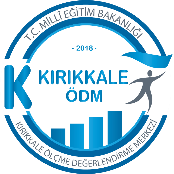 kirikkaleodm.meb.gov.tr
[Speaker Notes: Ölçme ve Değerlendirme Yönetmeliği 9 Eylül 2023 tarihinde yayımlanarak yürürlüğe girmiştir.]
İl Genelinde Ortak Yapılması Kararlaştırılan Sınav Tarihi
İlimiz genelinde yapılacak ortak sınavlar İlçe Milli Eğitim Müdürleri Kurulu ile belirlenmiştir.
7. Sınıf Fen Bilimleri dersi 1.dönem 2.sınavı 26 Aralık 2023 Salı Günü 
İl Geneli yapılan sınavların uygulanması sınıf/alan öğretmenlerince yapılır, sınavların nasıl değerlendirileceği Bakanlıkça belirlenir.
Ortak yazılı sınavların yapılacağı gün ve saatlerde eğitim ve öğretime devam edilir.
Yazılı ve uygulamalı sınavlarla ilgili esaslar için yayımlanan yönerge ; http://meb.ai/p5k2GB
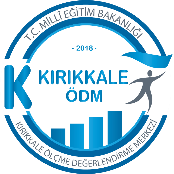 kirikkaleodm.meb.gov.tr
[Speaker Notes: Ölçme ve Değerlendirme Yönetmeliği 9 Eylül 2023 tarihinde yayımlanarak yürürlüğe girmiştir.]
Okul Genelindeki Ortak Sınavlar
Bakanlıkça ve İlçe Millî Eğitim Müdürleri Kurulu tarafından ortak yapılması kararlaştırılan sınavların dışında kalan sınavlar okul genelinde ortak yazılı sınav olarak yapılır.
Uygulamalı sınavlar hariç, öğretmenlerin ortak değerlendirme yapabilmelerine imkân vermek üzere birden fazla şubede okutulan derslerin sınavlarının ortak yapılması esastır. Bu sınavların şube ve sınıflar bazında analizleri yapılır.
Mesleki ve teknik ortaöğretim kurumlarından, yoğunlaştırılmış eğitim programı uygulanan sınıflar ile işletmelerde mesleki eğitime öğrenci gönderilen sınıflarda ve mesleki eğitim merkezlerinde ortak sınav yapılmaz.
Tek şubeli olan okullarda ortak sınav yapılmaz. Yalnız bu sınavlarda da kısa cevaplı veya açık uçlu maddeler(soru) kullanılması zorunludur.
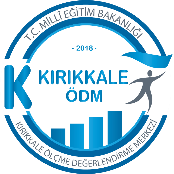 kirikkaleodm.meb.gov.tr
[Speaker Notes: Ölçme ve Değerlendirme Yönetmeliği 9 Eylül 2023 tarihinde yayımlanarak yürürlüğe girmiştir.]
Okul Genelindeki Ortak Sınavlar
Okullarda yapılacak ortak yazılı sınavların soruları konu soru dağılım tablosuna göre hazırlanır. Konu soru dağılım tablosu, il sınıf/alan zümreleri ve Ölçme Değerlendirme Merkezi Müdürlüğü ile birlikte oluşturulur.

     Not: *Konu – Soru Dağılım Tablolarında birden çok senaryo verilmiştir. Okul zümre öğretmenleri bu senaryolardan birisini seçmeli ve öğrencilere bildirmelidir.
             *İl MEM tarafından yayımlanan Konu – Soru Dağılım Tabloları okul geneli ortak sınav yapılan derslerde kullanılacaktır.
             *Okullarda ortak sınav yapılmayan derslerin yazılı sınavlarında Konu – Soru Dağılım Tabloları il tarafından yayımlanmamışsa ders öğretmeni tarafından hazırlanır ve öğrencilere duyurulur.
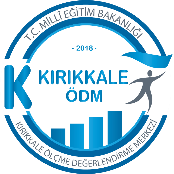 kirikkaleodm.meb.gov.tr
[Speaker Notes: Ölçme ve Değerlendirme Yönetmeliği 9 Eylül 2023 tarihinde yayımlanarak yürürlüğe girmiştir.]
Okul Öncesi Ve İlkokullarda Ölçme Ve Değerlendirme
Okul öncesi ve ilkokullarda öğrencilerin akademik ve sosyal gelişiminin takibi ders öğretmenlerince sürekli yapılır. 
Katılım gözlem formları
Oyun temelli değerlendirmeler
Verilen görevleri yerine getirme amaçlı ölçme araçları
İlkokullarda öğrencilerin Türkçenin doğru ve güzel kullanımını geliştirmek amacıyla dinleme, konuşma, okuma ve yazma becerilerinin izlenmesi ve geliştirilmesine yönelik ölçme araçları kullanılır.
https://odsgm.meb.gov.tr/www/sinav-yerine-bicimlendirici-degerlendirmeye-yonelik-ornek-olcme-araclari-yayimlandi/icerik/1062
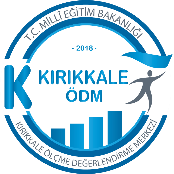 kirikkaleodm.meb.gov.tr
[Speaker Notes: Ölçme ve Değerlendirme Yönetmeliği 9 Eylül 2023 tarihinde yayımlanarak yürürlüğe girmiştir.]
Ortaokul Ve Liselerde Ölçme Ve Değerlendirme
Bir dönemde her dersten iki yazılı sınav yapılır. Ancak haftalık ders saat sayısı altı ve üzeri olan derslerde il sınıf/alan zümrelerince karar alınması durumunda üçüncü sınav yapılabilir.
Ulusal/uluslararası izleme araştırmaları ile merkezî sınavlar haricinde zorunlu hâller dışında yazılı sınav süresi bir ders saatini aşamaz.
Bir sınıfta bir günde yapılacak yazılı ve uygulamalı sınavların sayısının ikiyi geçmemesi esastır. Ancak zorunlu hâllerde bir sınav daha yapılabilir. (Ülke geneli ve il geneli ortak sınavların yapılacağı tarihte o sınıflarda başka bir sınavın yapılmaması gerekmektedir.)
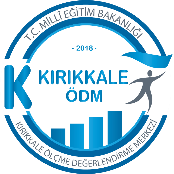 kirikkaleodm.meb.gov.tr
[Speaker Notes: Ölçme ve Değerlendirme Yönetmeliği 9 Eylül 2023 tarihinde yayımlanarak yürürlüğe girmiştir.]
Ortaokul Ve Liselerde Ölçme Ve Değerlendirme
Ülke ya da il/ilçe genelinde yapılacak ortak yazılı sınavlar hariç, okullarda yapılan tüm sınavlar (uygulamalı sınavlar hariç) cevaplarını öğrencilerin oluşturduğu ve farklı bilişsel düzeyde kazanımları ölçen maddelerden oluşan yazılı yoklama şeklinde yapılır.
Yazılı yoklamalar açık uçlu veya açık uçlu ve kısa cevaplı sorulardan oluşacak şekilde yapılır.
Çoktan seçmeli, eşleştirme, doğru/yanlış gibi diğer soru türleri kesinlikle kullanılmaz.
Boşluk doldurma kullanılabilir.
Kısa Cevaplı Maddeler
Açık Uçlu Maddeler
Bakanlık tarafından açık uçlu madde ve kısa cevaplı madde örnekleri yayınlanmıştır.
https://odsgm.meb.gov.tr/www/ornek-soru-kitapciklari/icerik/1070
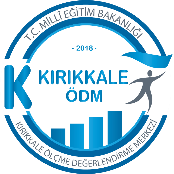 kirikkaleodm.meb.gov.tr
[Speaker Notes: Ölçme ve Değerlendirme Yönetmeliği 9 Eylül 2023 tarihinde yayımlanarak yürürlüğe girmiştir.]
SIKÇA SORULAN SORULAR(S.S.S.)
9 Eylül 2023 tarihinde yayımlanarak yürürlüğe giren Millî Eğitim Bakanlığı Ölçme ve Değerlendirme Yönetmeliği uyarınca gerçekleştirilecek yazılı ve uygulamalı sınavlara yönelik merak edilen ve sıkça sorulan soruların yanıtları aşağıdaki linkte paylaşıldı.
http://odsgm.meb.gov.tr/www/sss.php
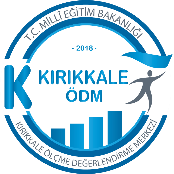 kirikkaleodm.meb.gov.tr
[Speaker Notes: Ölçme ve Değerlendirme Yönetmeliği 9 Eylül 2023 tarihinde yayımlanarak yürürlüğe girmiştir.]
Ortak yazılı sınavlarda sorular nasıl olacak?
Bu öğretim yılına mahsus olmak üzere Bakanlık, il ve ilçe geneli yapılacak ortak yazılı sınavlarda çoktan seçmeli sorular kullanılacaktır. 
Gerekli alt yapı hazırlandıktan sonra bu sınavlarda da açık uçlu sorular kullanılabilecektir.
Bunun dışında kalan tüm ortak yazılı sınavlar ile diğer tüm yazılı sınavların soruları açık uçlu veya açık uçlu ve kısa cevaplı sorulardan oluşacaktır.
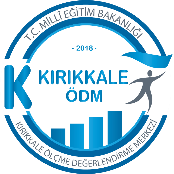 kirikkaleodm.meb.gov.tr
[Speaker Notes: Ölçme ve Değerlendirme Yönetmeliği 9 Eylül 2023 tarihinde yayımlanarak yürürlüğe girmiştir.]
Ortak yazılı sınavların okul öğretmenleri tarafından yapılması sınavın güvenirliğini olumsuz etkiler mi?
Ülke ve il geneli ortak yazılı sınav uygulamasının okullarda öğretmenler tarafından uygulanan sınavlardan tek farkı soru ve cevap anahtarlarının merkezden hazırlanacak olmasıdır. 
Nasıl ki okulda öğretmenlerimiz kendi yaptıkları sınavın güvenliğini sağlıyorsa bu sınavlar da kendi sınavları olduğundan aynı hassasiyeti göstereceklerdir.
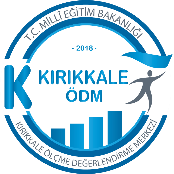 kirikkaleodm.meb.gov.tr
[Speaker Notes: Ölçme ve Değerlendirme Yönetmeliği 9 Eylül 2023 tarihinde yayımlanarak yürürlüğe girmiştir.]
Ortak yazılı sınavların soru ve cevap anahtarlarını kim hazırlayacak?
Bakanlık (ülke geneli ortak yazılı sınavlar için )
Ölçme Değerlendirme Merkezi Müdürlüğü (il geneli ortak yazılı sınavlar için)
İlçe sınıf/alan zümreleri (ilçe geneli ortak yazılı sınavlar için)
Eğitim kurumu sınıf/alan zümreleri (okul geneli ortak yazılı sınavlar için)
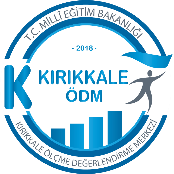 kirikkaleodm.meb.gov.tr
[Speaker Notes: Ölçme ve Değerlendirme Yönetmeliği 9 Eylül 2023 tarihinde yayımlanarak yürürlüğe girmiştir.]
Ortak yazılı sınav soruları hangi kaynaktan hazırlanacaktır?
Ortak yazılı sınav soruları ders kitapları ve kazanımlara göre hazırlanacaktır.
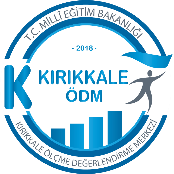 kirikkaleodm.meb.gov.tr
[Speaker Notes: Ölçme ve Değerlendirme Yönetmeliği 9 Eylül 2023 tarihinde yayımlanarak yürürlüğe girmiştir.]
Ortak yazılı sınavlar için öğrencilerin özel bir hazırlık yapması gerekir mi?
Hayır, ortak yazılı sınavların okullardaki ders öğretmenlerince yapılan sınavlardan farkı yoktur. 
Soruların kapsamı ve zorluk derecesi okulda yapılan sınavlarla aynı olacaktır. Bunun için özel bir hazırlığa gerek yoktur. 
Öğrencilerin derslere düzenli devam etmeleri, ders kitaplarında yer alan etkinlik ve sorulara dikkatli bakmaları sınav başarısı için yeterli olacaktır.
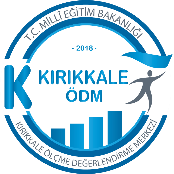 kirikkaleodm.meb.gov.tr
[Speaker Notes: Ölçme ve Değerlendirme Yönetmeliği 9 Eylül 2023 tarihinde yayımlanarak yürürlüğe girmiştir.]
Açık uçlu soru tam olarak nedir?
Öğrenciye cevap ile ilgili hiçbir seçeneğin sunulmadığı; öğrencinin, cevapları kendisinin oluşturduğu sorular olarak tanımlanabilir.
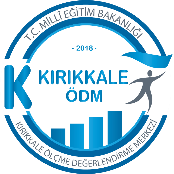 kirikkaleodm.meb.gov.tr
[Speaker Notes: Ölçme ve Değerlendirme Yönetmeliği 9 Eylül 2023 tarihinde yayımlanarak yürürlüğe girmiştir.]
Ortak yazılı sınavlara özel okullar da katılacak mı?
Evet, ortak yazılı sınavlara özel öğretim kurumları da katılacaktır. 
Ayrıca resmî ve özel okulların tamamı Yönetmelikte yer alan tüm maddelere uygun çalışmalar yapacaktır.
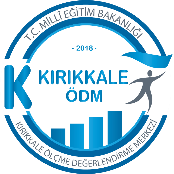 kirikkaleodm.meb.gov.tr
[Speaker Notes: Ölçme ve Değerlendirme Yönetmeliği 9 Eylül 2023 tarihinde yayımlanarak yürürlüğe girmiştir.]
Ülke, il ve ilçe geneli yapılacak ortak yazılı sınavlar notla değerlendirilecek mi?
Evet, okulda yapılan tüm sınavlar gibi bu sınavlar da notla değerlendirilecektir. 
Sınavların ağırlığı diğer sınavlarla aynı olacaktır.
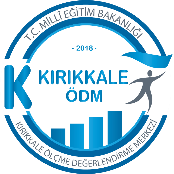 kirikkaleodm.meb.gov.tr
[Speaker Notes: Ölçme ve Değerlendirme Yönetmeliği 9 Eylül 2023 tarihinde yayımlanarak yürürlüğe girmiştir.]
Ülke, il ve ilçe geneli yapılacak ortak yazılı sınavlarda öğrenci ya da okul sıralaması olacak mı?
Hayır, hiçbir şekilde öğrenci ya da okul sıralaması yapılmayacaktır. 
Öğrenci toplu listeleri yayımlanmayacak; okul, sınıf ve şube karşılaştırması yapılmayacaktır.
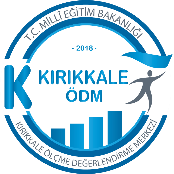 kirikkaleodm.meb.gov.tr
[Speaker Notes: Ölçme ve Değerlendirme Yönetmeliği 9 Eylül 2023 tarihinde yayımlanarak yürürlüğe girmiştir.]
Ortak yazılı sınavların yapılacağı tarihlerde okullarda başka sınavlar yapılabilecek mi?
Ülke, il ve ilçe geneli ortak yazılı sınavların yapılacağı tarihlerde başka hiçbir dersin sınavı yapılmayacaktır. 

   Ülke Geneli:
6. Sınıf Türkçe - Matematik dersleri 26 Aralık 2023 Salı
9. Sınıf Türk Dili ve Edebiyatı - Matematik 27 Aralık 2023 Çarşamba
   İl Geneli:
7. Sınıf Fen Bilimleri 26 Aralık 2023 Salı
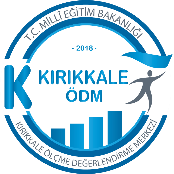 kirikkaleodm.meb.gov.tr
[Speaker Notes: Ölçme ve Değerlendirme Yönetmeliği 9 Eylül 2023 tarihinde yayımlanarak yürürlüğe girmiştir.]
Ortak yazılı sınavların yapılacağı tarihlerde okullar tatil edilecek mi?
Hayır, ortak yazılı sınavların yapılacağı gün ve saatlerde eğitim öğretime devam edilecektir.
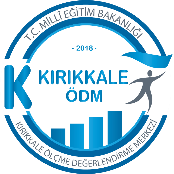 kirikkaleodm.meb.gov.tr
[Speaker Notes: Ölçme ve Değerlendirme Yönetmeliği 9 Eylül 2023 tarihinde yayımlanarak yürürlüğe girmiştir.]
Sınavlar sonrasında ders öğretmenlerince sınav analizi yapılacak mı?
Evet, her sınav sonrasında sınav analizi yapılarak öğrenci, sınıf ve okul genelinde ortak öğrenme eksikliği veya öğrenme eksikliği ve yanlış öğrenme varsa bunların telafi edilmesi amacıyla öğrencilere geri bildirim verilecektir.
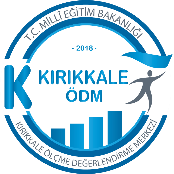 kirikkaleodm.meb.gov.tr
[Speaker Notes: Ölçme ve Değerlendirme Yönetmeliği 9 Eylül 2023 tarihinde yayımlanarak yürürlüğe girmiştir.]
Ortak yazılı sınavların değerlendirmesi nasıl yapılacak? Burada kopya ve diğer olumsuz uygulamaların önüne nasıl geçilecek?
Sınavın uygulama aşaması ders öğretmeni tarafından yapılacak. 
Öğretmen yaptığı sınavlarda kopya çektirmediği gibi ortak yazılı sınavlarda da aynı şekilde sınavın güvenliğini kendisi sağlayacaktır. 
Yanlış cevap doğru cevabın puanını etkilemeyecek. 
Değerlendirme eğitim kurumu sınıf/alan zümreleri, Ölçme Değerlendirme Merkezi Müdürlükleri tarafından yapılacaktır.
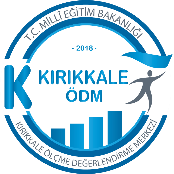 kirikkaleodm.meb.gov.tr
[Speaker Notes: Ölçme ve Değerlendirme Yönetmeliği 9 Eylül 2023 tarihinde yayımlanarak yürürlüğe girmiştir.]
Ortak yazılı sınavların notları nasıl açıklanacak?
Öğrenci, 100 üzerinden aldığı puanı daha önceden olduğu gibi e-Okul sistemi üzerinden görecek. 
(Yönerge) Sonuçlar ilgili dersin öğretmeni tarafından e-Okuldaki öğretmen not çizelgesi bölümüne girilir.
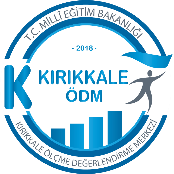 kirikkaleodm.meb.gov.tr
[Speaker Notes: Ölçme ve Değerlendirme Yönetmeliği 9 Eylül 2023 tarihinde yayımlanarak yürürlüğe girmiştir.]
Ülke, il ve ilçe geneli ortak yazılı sınavlarda tüm lise türlerine aynı soru mu sorulacak?
Sorular kazanımın gerektirdiği özelliğe göre hazırlanacaktır. 
Burada amaç kazanımın doğru ölçülmesidir. Okul türlerinde aynı konu ve kazanımın olması durumunda aynı sorular sorulacaktır. 
Kazanımın değişmesi durumunda sadece ilgili kazanımlar için farklı soru sorulacaktır.
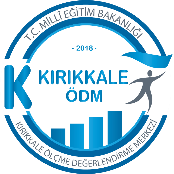 kirikkaleodm.meb.gov.tr
[Speaker Notes: Ölçme ve Değerlendirme Yönetmeliği 9 Eylül 2023 tarihinde yayımlanarak yürürlüğe girmiştir.]
Ülke, il ve ilçe geneli ortak yazılı sınav ikili eğitim yapılan okullarda aynı saatte mi yapılacak?
Hayır, sınav öğrencinin kendi okul saatinde yapılacaktır. 
İkili eğitim yapılan okullar için aynı güçlük düzeyinde farklı sorular sorulacaktır.
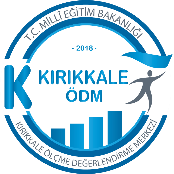 kirikkaleodm.meb.gov.tr
[Speaker Notes: Ölçme ve Değerlendirme Yönetmeliği 9 Eylül 2023 tarihinde yayımlanarak yürürlüğe girmiştir.]
Ülke, il ve ilçe geneli yapılan ortak yazılı sınavların zorluk derecesi nasıl olacaktır?
Ortak yazılı sınavların öğretmenler tarafından uygulanan sınavlardan tek farkı soru ve cevap anahtarlarının merkezden hazırlanacak olmasıdır. 
Bu bağlamda zorluk derecesi öğretmenler tarafından yapılan sınavlar gibi olacaktır.
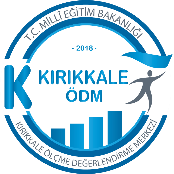 kirikkaleodm.meb.gov.tr
[Speaker Notes: Ölçme ve Değerlendirme Yönetmeliği 9 Eylül 2023 tarihinde yayımlanarak yürürlüğe girmiştir.]
Ortak yazılı sınavlara katılamayan öğrenciler için mazeret sınavı yapılacak mı?
Evet, mazereti nedeniyle bu sınavlara katılamayan öğrencilere mazeret sınavları yapılacaktır.
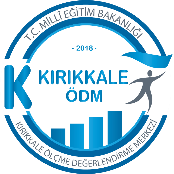 kirikkaleodm.meb.gov.tr
[Speaker Notes: Ölçme ve Değerlendirme Yönetmeliği 9 Eylül 2023 tarihinde yayımlanarak yürürlüğe girmiştir.]
Ortak yazılı sınavların ayrıntıları için kılavuz hazırlanacak mı?
Evet, ortak yazılı sınavlara ilişkin süreçlerin yer aldığı kılavuz yayımlanacaktır. 
Ülke geneli ortak yazılı sınav kılavuzu Bakanlık tarafından, il ve ilçe geneli ortak yazılı sınav kılavuzu ise millî eğitim müdürlükleri tarafından hazırlanacaktır.
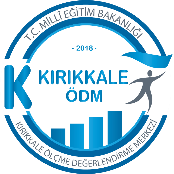 kirikkaleodm.meb.gov.tr
[Speaker Notes: Ölçme ve Değerlendirme Yönetmeliği 9 Eylül 2023 tarihinde yayımlanarak yürürlüğe girmiştir.]
Ülke genelinde sınav haftası uygulamasına mı geçildi?
Evet, tüm öğretim kademelerinde yazılı sınavlar Yönetmelikte belirlenen tarihlerde yapılacaktır. Mücbir sebeplerle değişiklik olabilir. 
1. dönem 1. sınavlar:Ekim ayı son haftası – Kasım ayı ilk haftası,
1. dönem 2. sınavlar:Aralık ayı son haftası - Ocak ayı ilk haftası,
2. dönem 1. sınavlar:Mart ayı son haftası - Nisan ayı ilk haftası,
2. dönem 2. sınavlar:Mayıs ayı son haftası - Haziran ayı ilk haftası
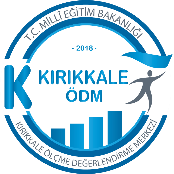 kirikkaleodm.meb.gov.tr
[Speaker Notes: Ölçme ve Değerlendirme Yönetmeliği 9 Eylül 2023 tarihinde yayımlanarak yürürlüğe girmiştir.]
Derslerden her dönem kaç sınav yapılacaktır?
Derslerden bir dönemde iki sınav yapılacaktır. 
Ancak il sınıf/alan zümrelerince dönem başında gerekçesiyle birlikte karar alınması durumunda haftalık ders saat sayısı altı ve üzeri olan derslerde üçüncü bir sınav da yapılabilecektir. 
Üçüncü sınavın yapılıp yapılmayacağı, yapılacaksa ne zaman yapılacağı il sınıf/alan zümrelerince belirlenecektir.
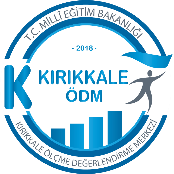 kirikkaleodm.meb.gov.tr
[Speaker Notes: Ölçme ve Değerlendirme Yönetmeliği 9 Eylül 2023 tarihinde yayımlanarak yürürlüğe girmiştir.]
Türkçe, Türk dili ve edebiyatı ve yabancı dil derslerinin sınavları nasıl yapılacak?
Türkçe, Türk dili ve edebiyatı ve yabancı dil derslerinin sınavları yazılı ve uygulamalı olmak üzere iki aşamada yapılacaktır. 
Bu derslerin önce yazılı sınavları sonra her öğrenci için yeteri zaman ayrılacak şekilde ders öğretmeni tarafından dinleme ve konuşma becerilerini ölçecek şekilde uygulama sınavları yapılacaktır.
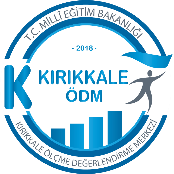 kirikkaleodm.meb.gov.tr
[Speaker Notes: Ölçme ve Değerlendirme Yönetmeliği 9 Eylül 2023 tarihinde yayımlanarak yürürlüğe girmiştir.]
Türkçe, Türk dili ve edebiyatı ve yabancı dil derslerinin sınavları nasıl puanlanacak?
Uygulamalı sınavlar dinleme ve konuşma becerilerini ölçecek şekilde yapılacaktır. Dinleme ve konuşma becerilerini ölçen sınavlar ayrı ayrı puanlanacaktır. 
Türkçe ve yabancı dil derslerinin sınav puanları; yazılı sınavın %50’si, dinleme sınavının %25’i ve konuşma sınavının %25’i alınarak hesaplanır.
Türk dili ve edebiyatı dersinin sınav puanları; yazılı sınavın %70’i, dinleme sınavının %15’i ve konuşma sınavının %15’i alınarak hesaplanır.
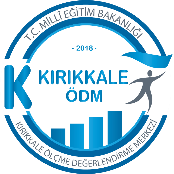 kirikkaleodm.meb.gov.tr
[Speaker Notes: Ölçme ve Değerlendirme Yönetmeliği 9 Eylül 2023 tarihinde yayımlanarak yürürlüğe girmiştir.]
Kısa süreli sınavlar nedir?
Öğretmenler tarafından öğrenciye anında geri bildirim vermek amacıyla ünite/tema ve/veya konu sonlarında ya da kritik kazanımları ölçmek için yapılan sınavlardır. 
Kısa süreli sınavlar notla değerlendirilmeyecektir. 
Kısa süreli sınavlarda farklı soru türleri kullanılabilir.
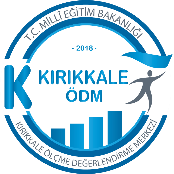 kirikkaleodm.meb.gov.tr
[Speaker Notes: Ölçme ve Değerlendirme Yönetmeliği 9 Eylül 2023 tarihinde yayımlanarak yürürlüğe girmiştir.]
Kaynaştırma/bütünleştirme yoluyla eğitim ve öğretimlerine devam eden öğrencilerin sınavları nasıl yapılacak?
Kaynaştırma/bütünleştirme yoluyla eğitim ve öğretimlerine devam eden öğrencilere yönelik ölçme ve değerlendirmede Bireyselleştirilmiş Eğitim Programı (BEP) esas alınacaktır. 
Bu öğrencilerin ortak yazılı sınavlara katılımıyla ilgili süreçlerden okul müdürlükleri sorumlu olacaktır.
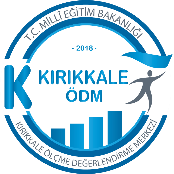 kirikkaleodm.meb.gov.tr
[Speaker Notes: Ölçme ve Değerlendirme Yönetmeliği 9 Eylül 2023 tarihinde yayımlanarak yürürlüğe girmiştir.]
İlkokullarda sınav yapılacak mı? Çoktan seçmeli soruların yer aldığı test sınavları yapılabilecek mi?
İlkokullarda; kısa süreli, hazırbulunuşluk, deneme ve tarama sınavları da dâhil hiçbir ad altında sınav yapılamayacak. 
Süreç odaklı değerlendirmeye yönelik hazırlanan ölçme araçlarında çoktan seçmeli sorular kullanılmayacak.
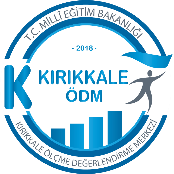 kirikkaleodm.meb.gov.tr
[Speaker Notes: Ölçme ve Değerlendirme Yönetmeliği 9 Eylül 2023 tarihinde yayımlanarak yürürlüğe girmiştir.]
Yeni nesil mantık muhakeme sorusu anlayışı değişecek mi?
Hayır, tam tersine mantık muhakeme becerileri açık uçlu sorular ile daha kolay yoklanır hâle gelecektir.
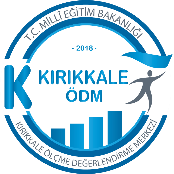 kirikkaleodm.meb.gov.tr
[Speaker Notes: Ölçme ve Değerlendirme Yönetmeliği 9 Eylül 2023 tarihinde yayımlanarak yürürlüğe girmiştir.]
Ortak yazılı sınavlarda açık uçlu soru kullanılması öğrencilerin çoktan seçmeli sorulardan oluşan sınavlara hazırlanmalarına engel olur mu?
Tam aksine açık uçlu sorulara cevap verme öğrencinin üst düzey düşünme becerilerini artıracak ve düşündüklerini bir bilgi etrafında toplayıp yazılı olarak dile getirme davranışını geliştirecektir. 
Bu becerisi gelişen öğrenciler test sınavlarında daha başarılı olacaktır.
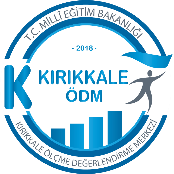 kirikkaleodm.meb.gov.tr
[Speaker Notes: Ölçme ve Değerlendirme Yönetmeliği 9 Eylül 2023 tarihinde yayımlanarak yürürlüğe girmiştir.]
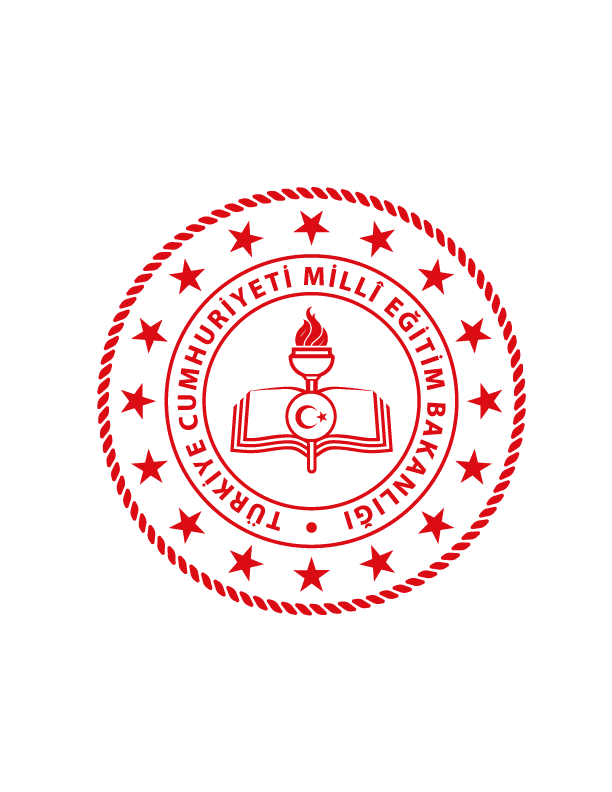 TEŞEKKÜRLER
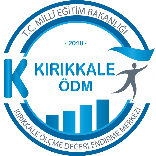 19 Ekim 2023
[Speaker Notes: Ölçme ve Değerlendirme Yönetmeliği 9 Eylül 2023 tarihinde yayımlanarak yürürlüğe girmiştir.]